Проект в средней группе «№ 4»МДОУ «Детский сад № 22»«Семейные традиции»
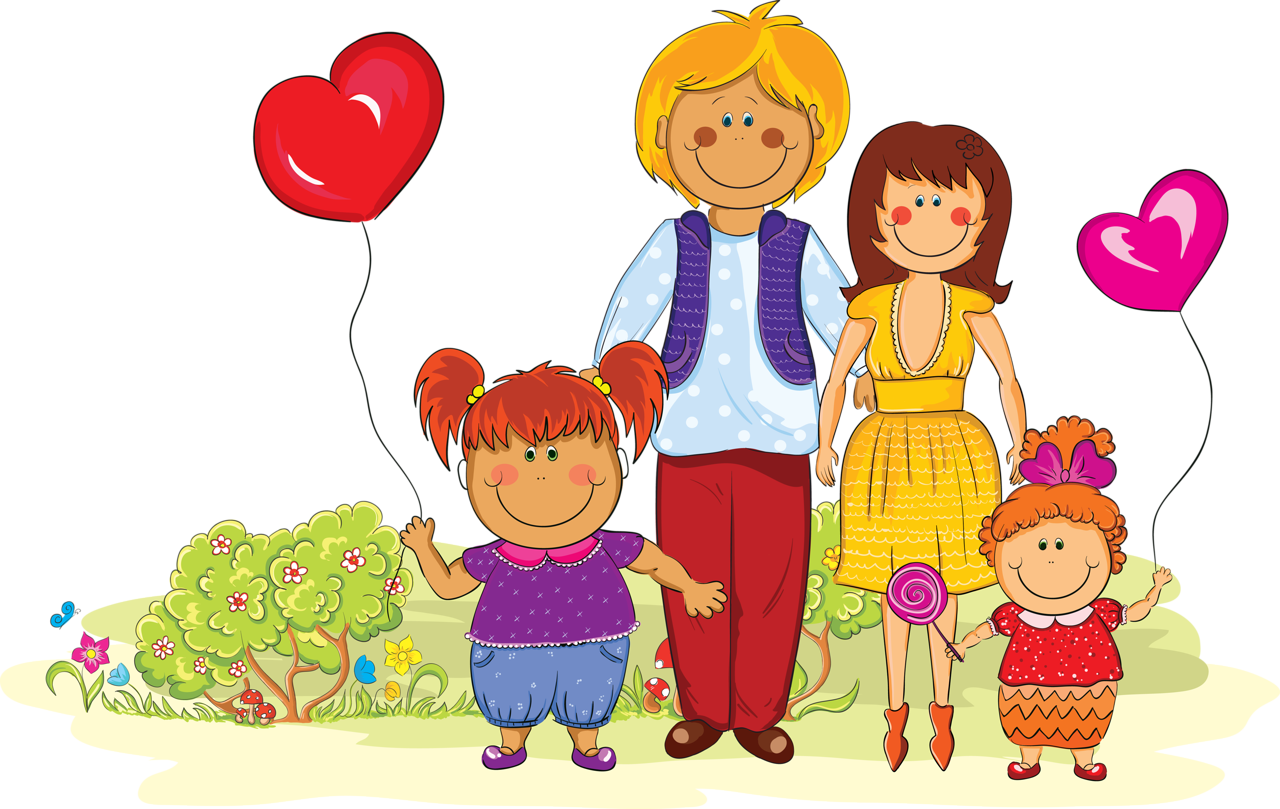 Разработали: Шевякова С. А.
		 Розанова И.В.





Ярославль, 2021
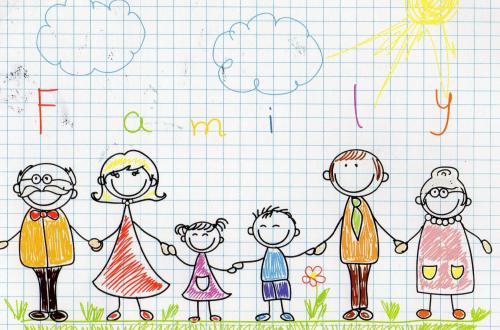 Название проекта «Семейные традиции»
Цель: Воспитание любви и уважения к своим родным, к
членам своей семьи, как к людям, которые живут вместе,
любят друг друга и заботятся о родных и близких.
Воспитание у детей чувства долга перед семьей.
Ознакомление  детей со значением слов  «герб  моей 
семьи», «традиции моей семьи».
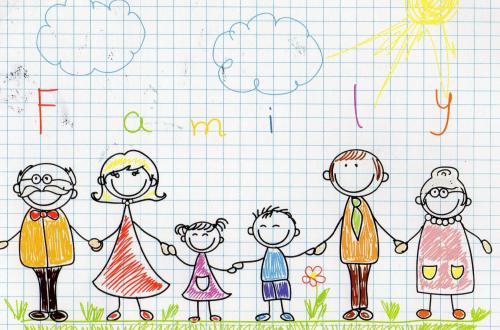 Задачи:
-Расширять представления детей о семье;
-Обогащать словарный запас терминами родства;
-Воспитывать уважительное отношение ко всем членам своей семьи;
-Воспитывать уважение к труду взрослых;
-Способствовать активному вовлечению родителей в совместную деятельность с ребёнком в условиях семьи и детского сада.
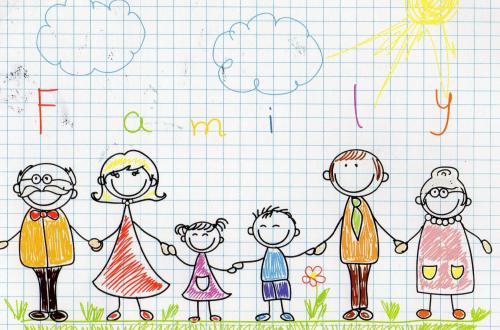 Ожидаемые результаты: Дети узнают больше о своей семье: о
членах семьи, традициях. Проявление уважение и забот ко всем
членам семьи. Умение организовывать сюжетно-ролевые игры на
основе имеющихся знаний о семье. Понимание значимости семьи в
жизни каждого человека.
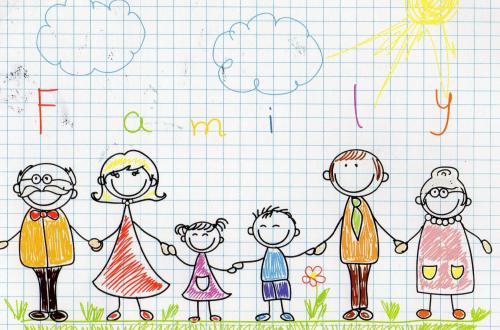 Тип проекта: творческий, групповой, семейный.
 Участники проекта: дети средней группы, родители, педагогический
коллектив. 
 Срок реализации проекта: краткосрочный.
 По количеству участников: коллективный.
 По продолжительности: 3 недели.
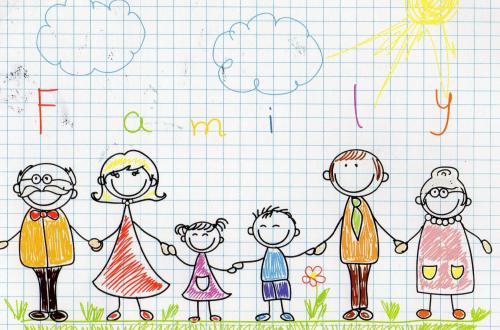 «Моя рука - моя семья» (Рисование по шаблону )
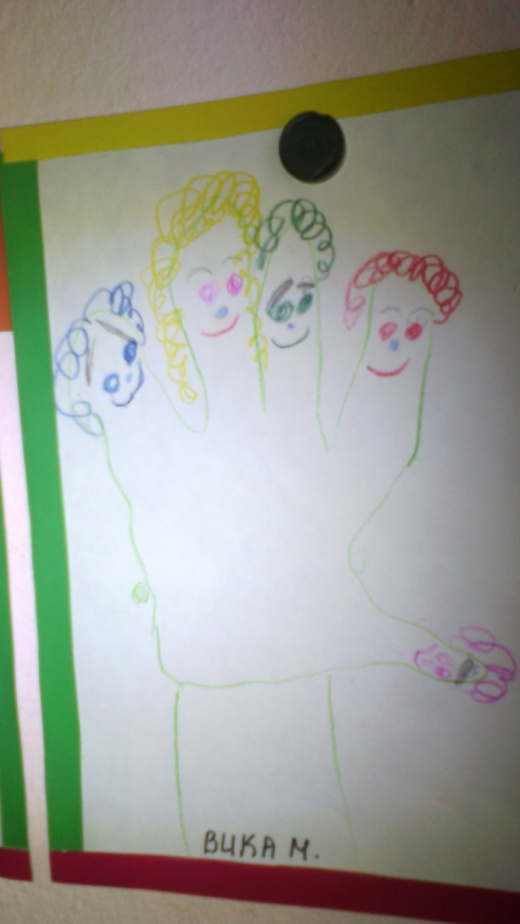 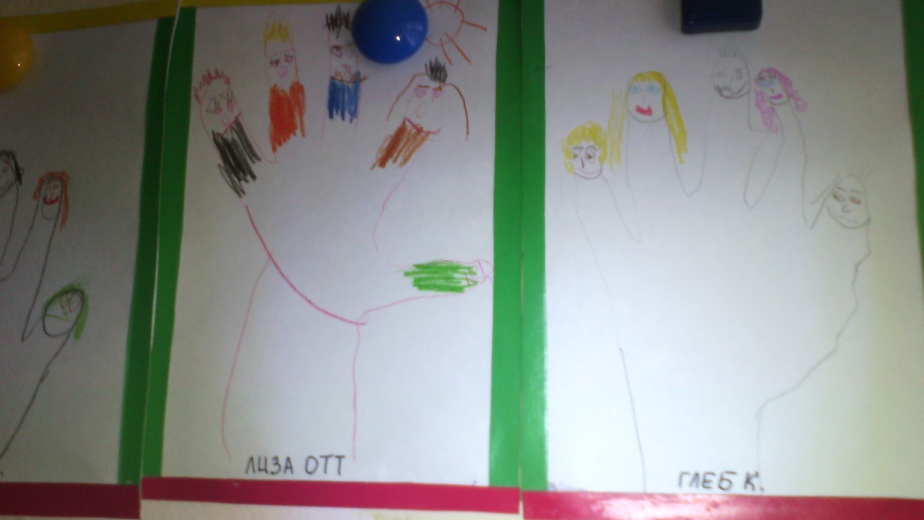 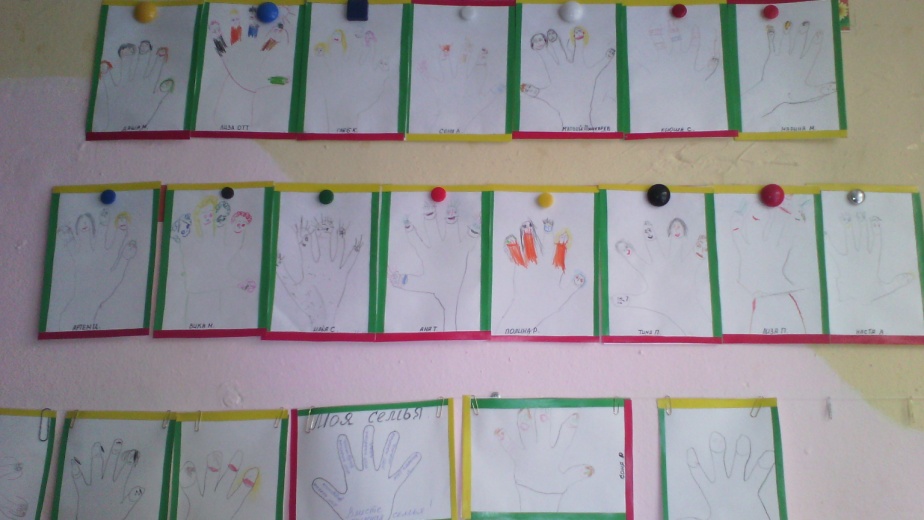 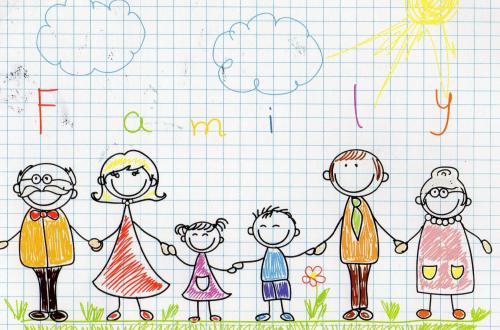 «Мама и дети»Беседа-занятие
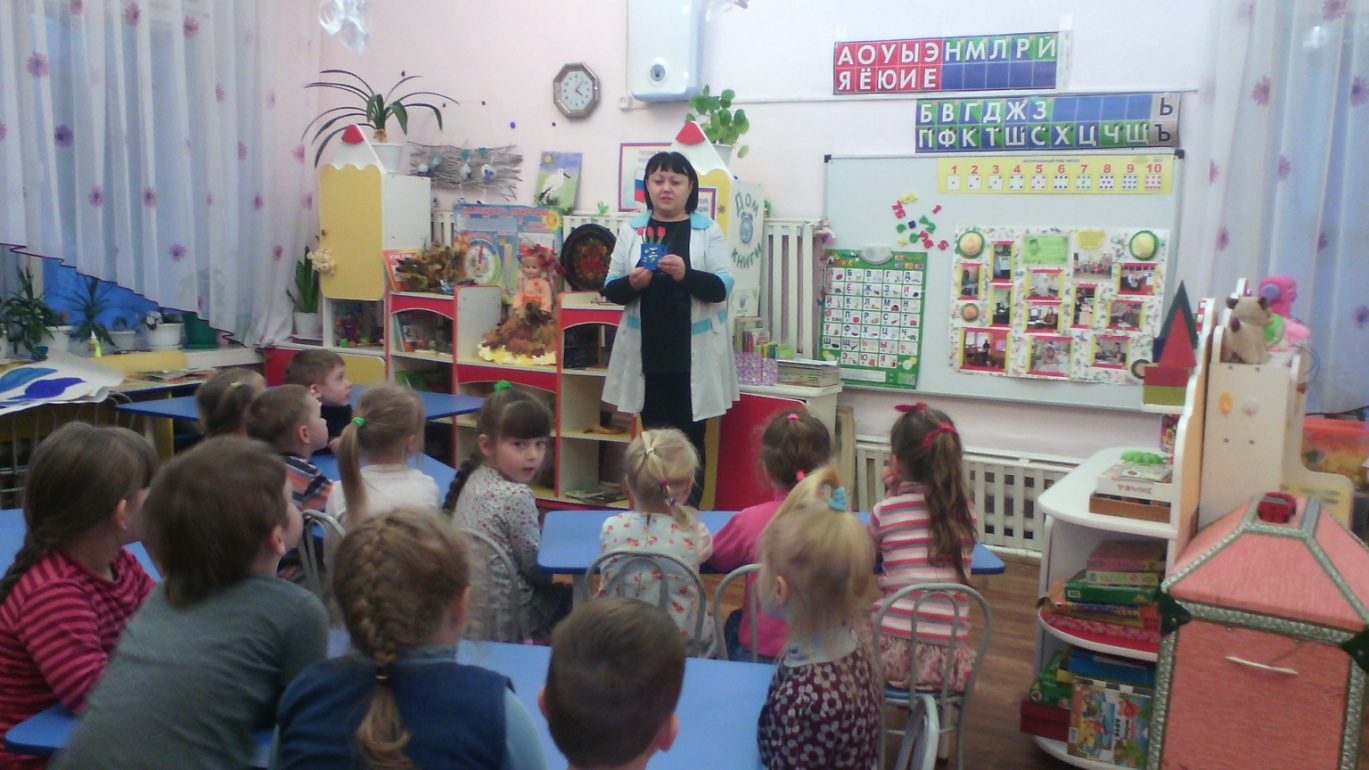 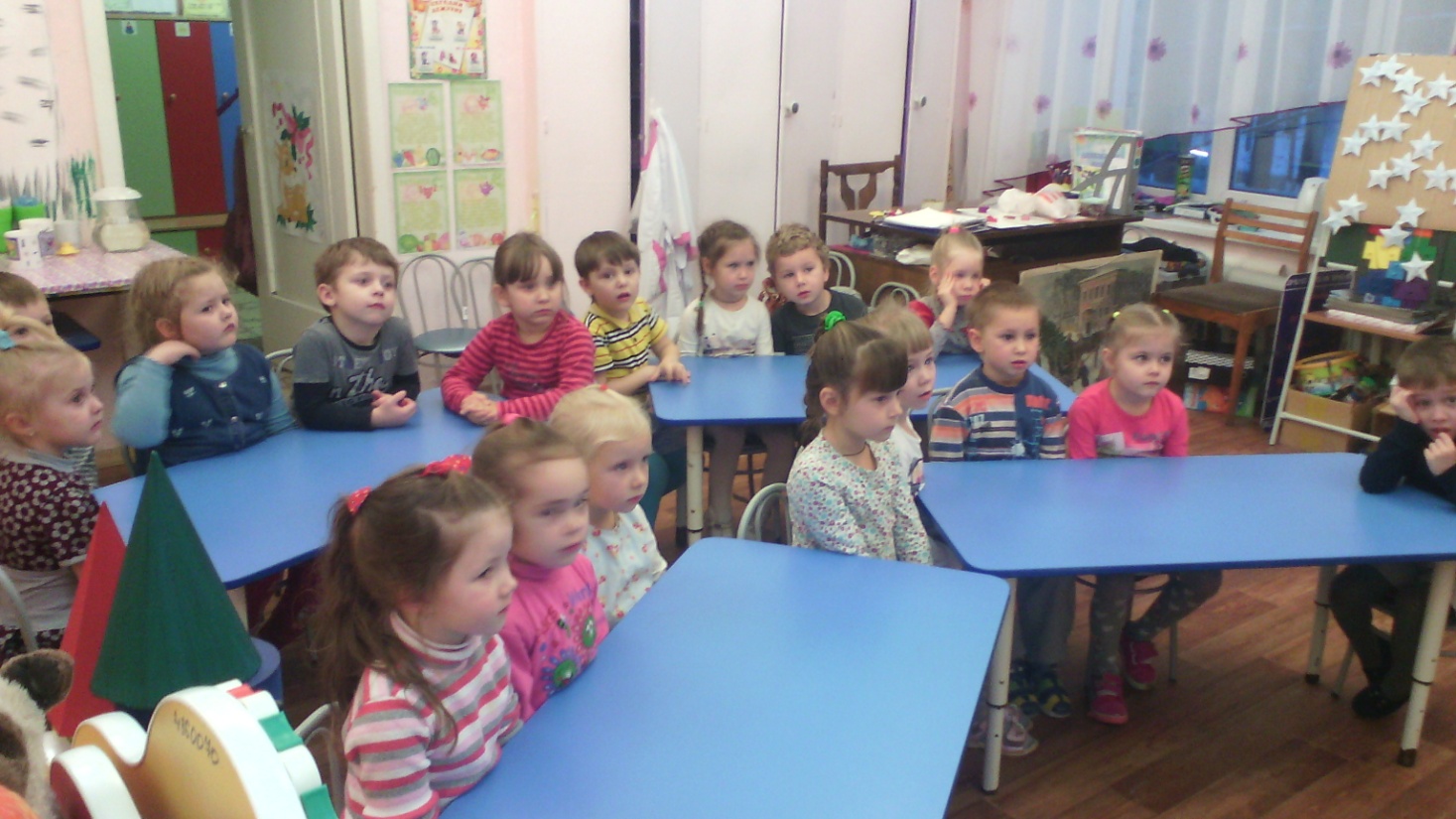 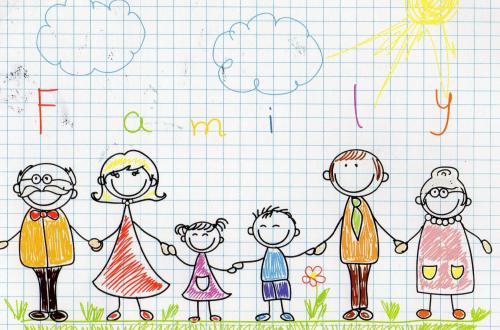 «Для любимой мамочки испеку бараночки»(Лепка)
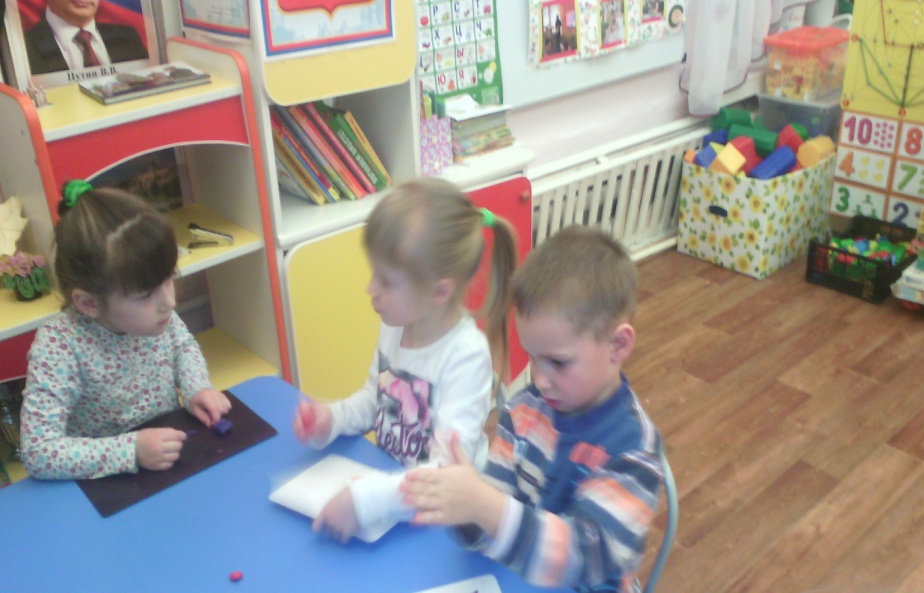 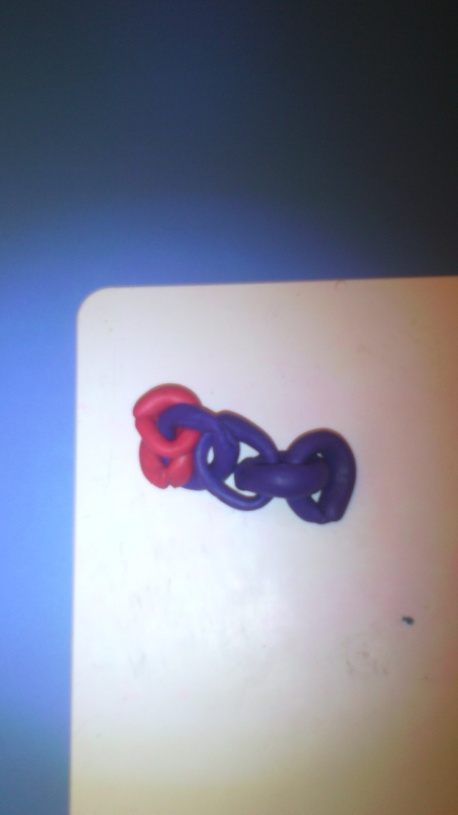 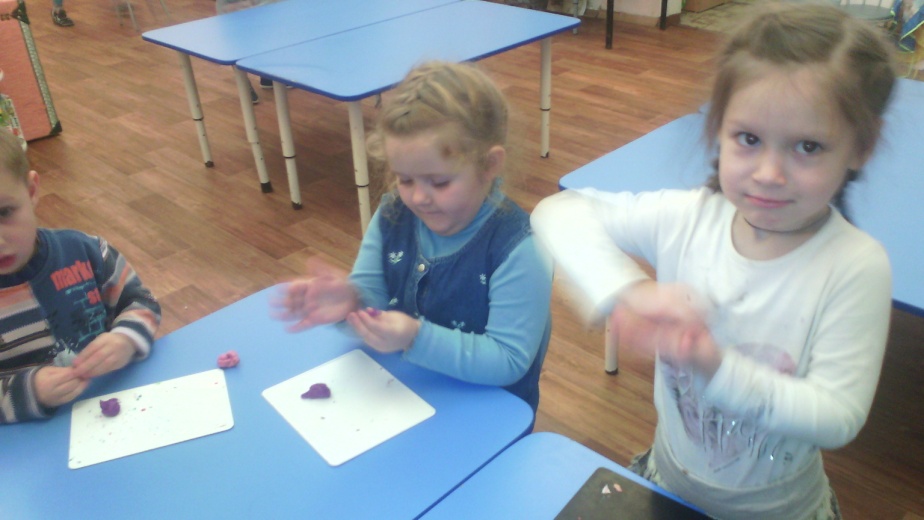 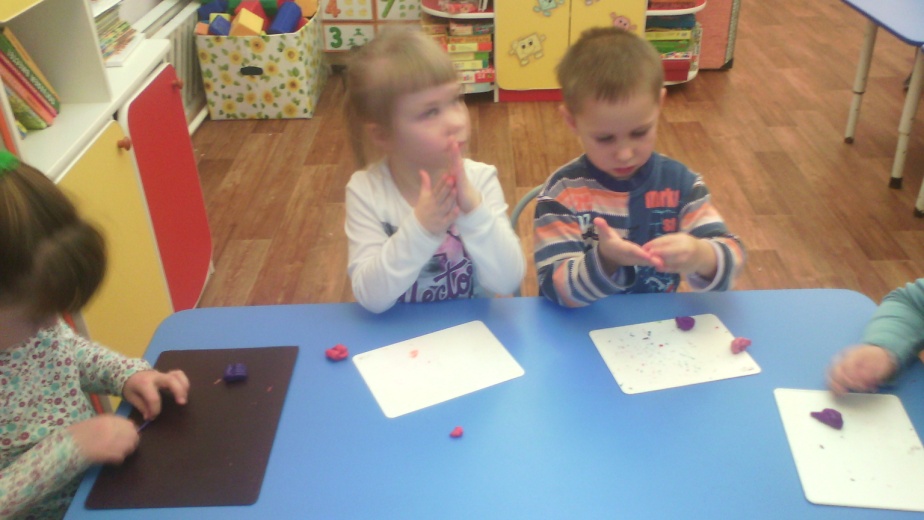 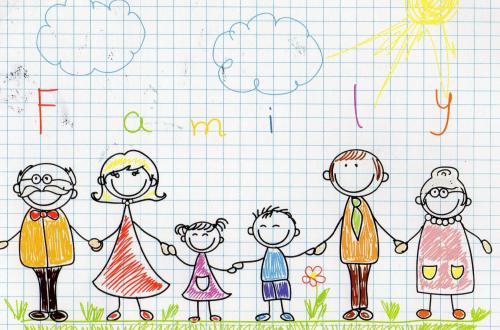 Изготовление подарков к празднику «День матери»(Аппликация)
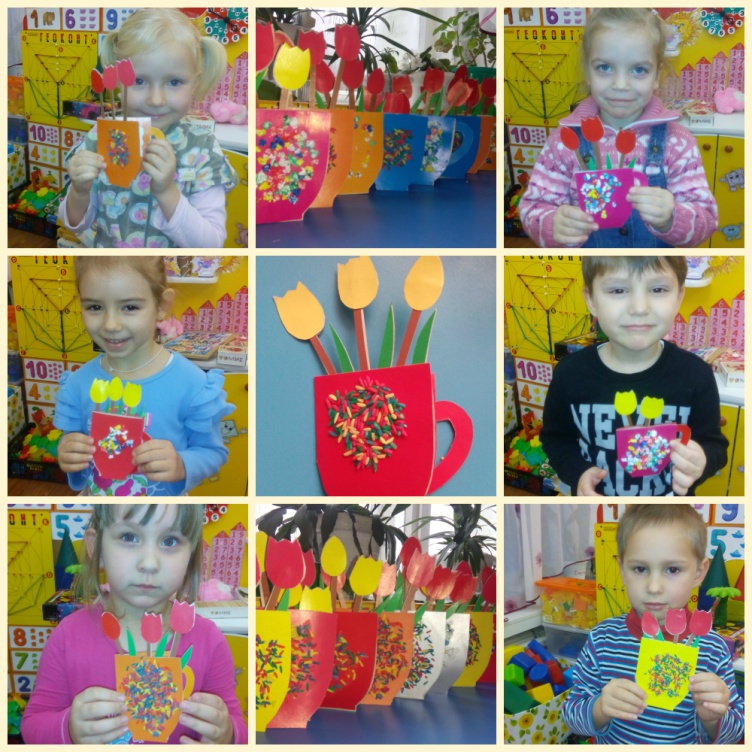 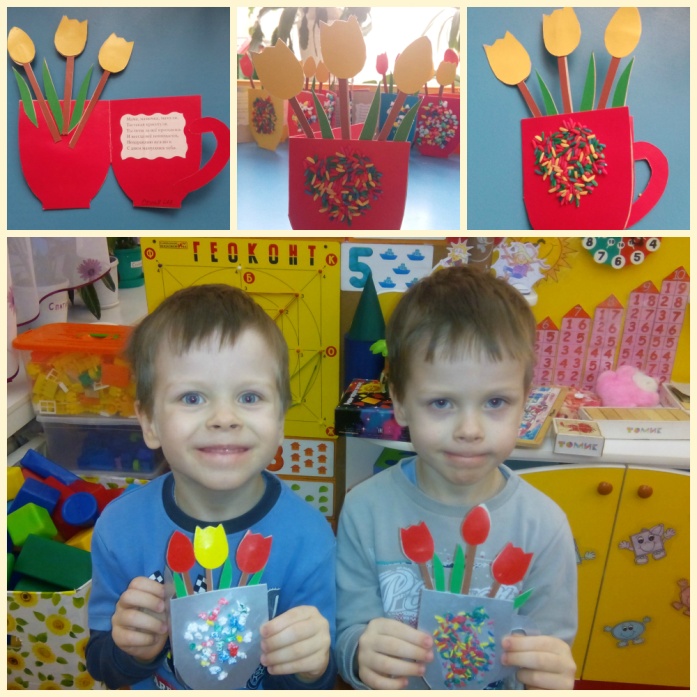 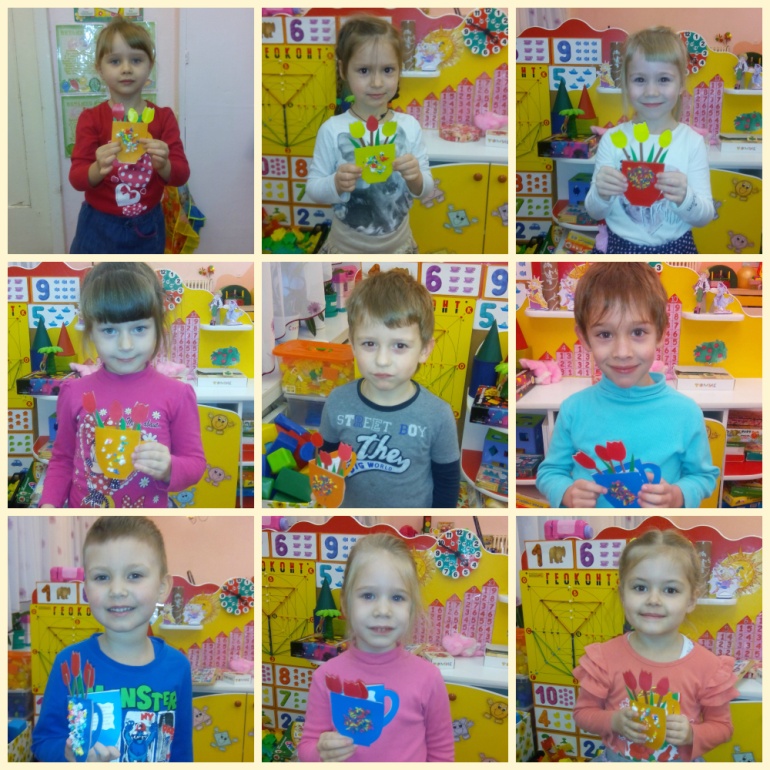 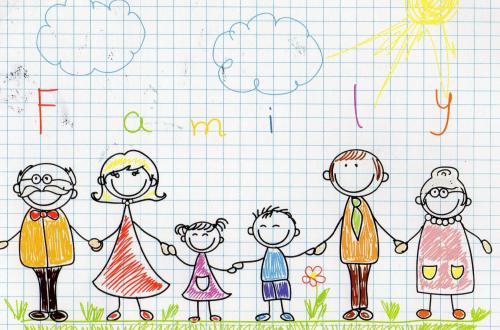 Герб моей семьи(Беседа)
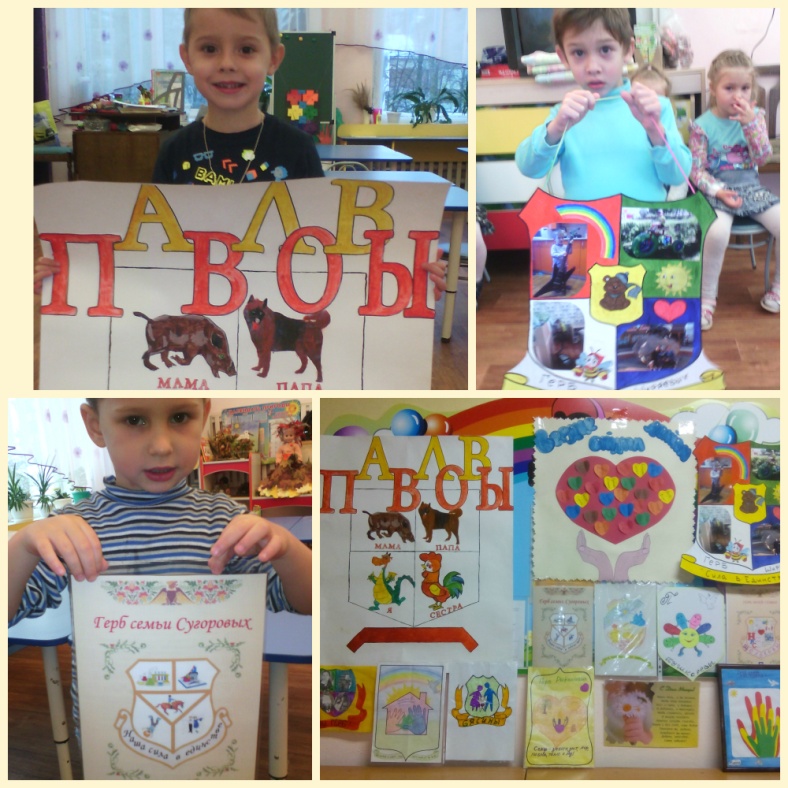 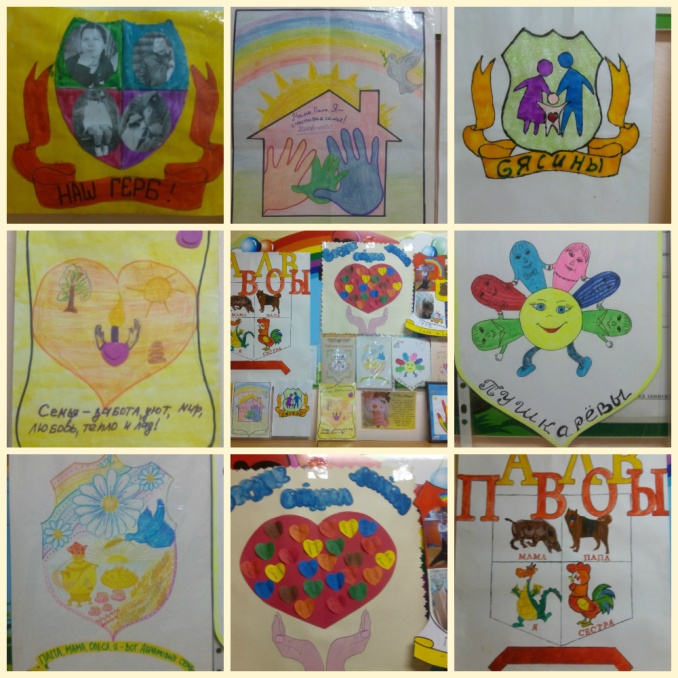 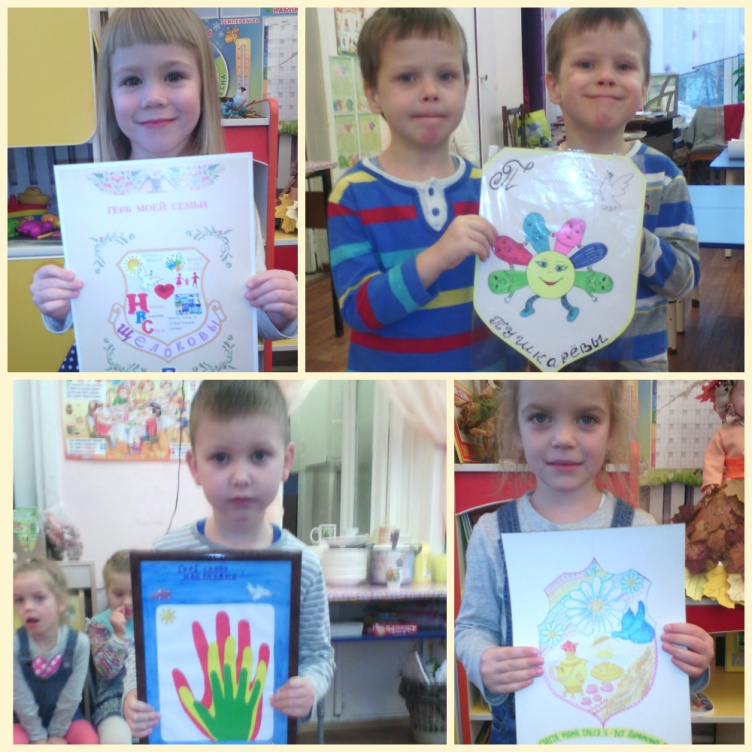 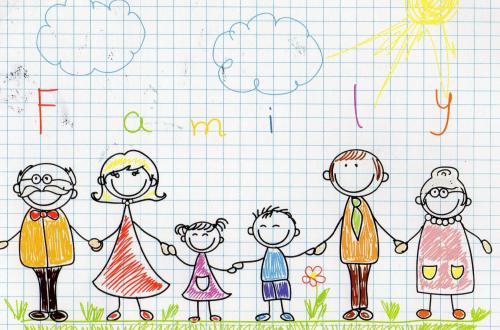 Консультация «Знакомим ребенка с историей семьи»
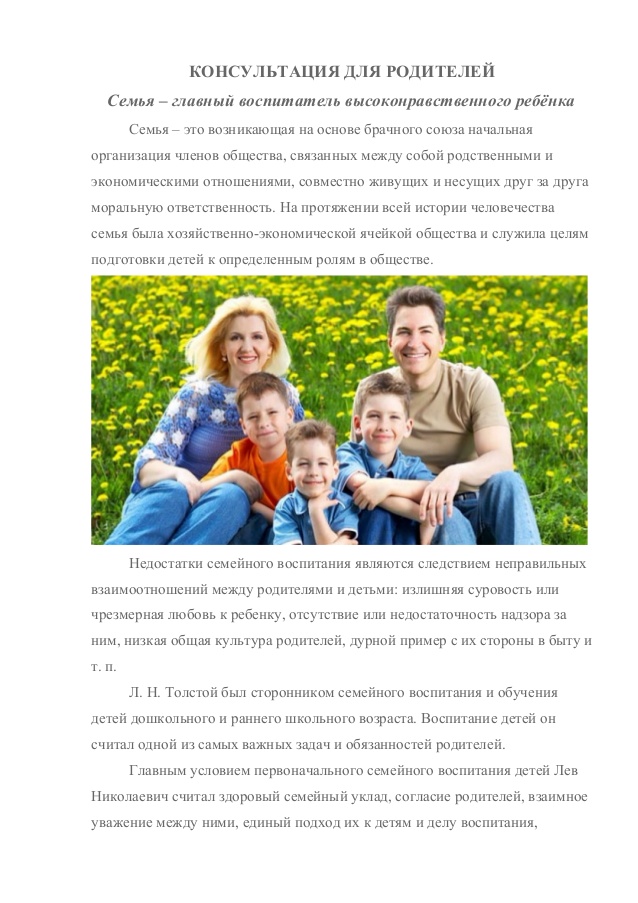 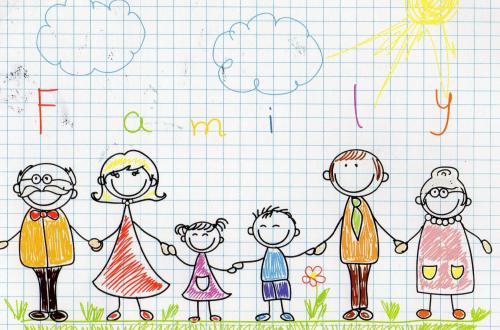 Спасибо за внимание!